ВИДЫ СУХОПУТНЫХ ВОЙСК
РУССКАЯ АРМИЯ в первой половине XIX века.
СУХОПУТНЫЕ ВОЙСКА
Вооружённые силы Российской империи — регулярная армия и флот, а также нерегулярные войска (казаки), созданная первым русским императором Петром I. Первоначально Вооружённые силы Российской империи формировалась на основе рекрутской повинности (также до середины XVIII века сохранялась обязательная служба дворян),
вплоть до середины XIX века, особо серьёзных изменений в устройстве вооружённых сил не происходило. Во второй половине XVIII века в пехоте появились егеря, в коннице — кирасиры и гусары. На вооружение были приняты ружья с кремневыми замками образца 1753 года. К 1853 году численность армии составляла порядка 31 тысячи командного состава, 911 тысяч солдат в регулярных, 250 тысяч в нерегулярных войсках.
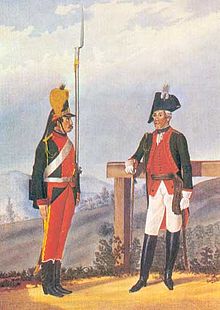 ВООРУЖЕННЫЕ СИЛЫ
Вооружённые силы (сухопутные — Армия) разделялись на полевую (рода войск — пехота, кавалерия, артиллерия, инженерные войска), местные (гарнизонные войска и ландмилиция) и иррегулярные (казачество, калмыки и некоторые другие степные народы) войска. В 1722 году введена система званий (чинов) — Табель о рангах, определились (выделились) «рода» и «виды» (в современном понимании) вооружённых сил: сухопутные войска, гвардейские войска, артиллерийские войска и морской флот.
ПЕХОТА
Русская пехота во время Отечественной войны 1812 года делилась на линейную (или тяжелую), легкую, морскую и гарнизонную. Линейная  пехота (полки Л-гв. Преображенский, Семеновский, Измайловский, Литовский, гренадерские и пехотные) была одета в темно-зеленые двубортные закрытые мундиры с фалдами и со стоячим воротником. В л-гв. Литовском полку мундиры имели красные настежные лацканы. В остальных полках мундиры застегивались на шесть рядов пуговиц. Фалды обшивались красным приборным сукном. Воротники и обшлага мундиров в пехотных и гренадерских полках изготовлялись из красного приборного сукна.
Основным оружием пехотного солдата было гладкоствольное кремневое ружье с трехгранным штыком и красным погонным ремнем. Единого образца ружей не существовало, в одном полку, могло быть до сорока калибров оружия. Проблема снабжения солдат соответствующим боезапасом решалась просто: каждый воин сам себе отливал круглые свинцовые пули, благо это можно было делать прямо на костре, и снаряжал бумажные патроны. Для патронов, пуль, пороха, а также ружейных принадлежностей, служил посумок из черной твердой кожи с медной бляхой (гербом) на крышке, который носили сзади на беленом ремне через левое плечо. На левом боку солдат носил полусаблю (тесак) в коричневых кожаных ножнах. Эфес и оковка ножен изготовлялись из желтой меди. Полусабля висела на беленой кожаной портупее через правое плечо. На этой же портупее кренились и ножны штыка. На эфесе крепился темляк. По расцветке темляка можно было определить принадлежность солдата к той или иной роте.Личные вещи воина помещались в кожаном ранце. В теплое время года в походе шинели скатывылись в валик (скатку), и эта скатка надевалась через плечо. В этом случае ранец надевался поверх скатки. Часть мелких вещей носилась за подкладкой кивера.
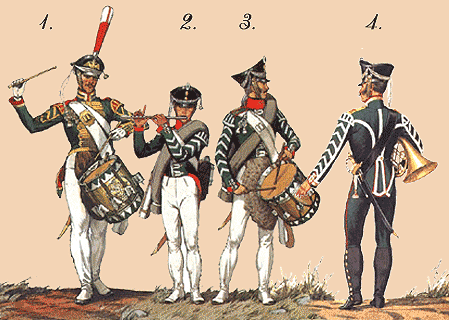 1.Батальонный барабанщик Лейб-гвардии Семеновского полка (музыкант унтер-офицерского звания); 2.Флейтщик Орловского пехотного полка. Должности музыкантов нередко замещались подростками, - сыновьями солдат. 3. Ротный барабанщик Орловского пехотного полка. 4. Валторнист 1-го егерского полка. Музыкант унтер-офицерского звания.
Внутренняя стража — род войск, существовавший в России с 1811 по 1864 год для несения караульной и конвойной службы. Кроме общих воинских обязанностей на Внутреннюю стражу возлагались еще и специальные в отношении к губернскому начальству. Рядовые Внутренней стражи носили серые мундиры с желтыми воротниками и обшлагами и серые панталоны с крагами, Отвороты фалд серые, с красными выпушками. Приборный металл — белый. Кивера – как в гарнизонных полках.Унтер-офицеры были обмундированы так же, как рядовые, На воротнике и обшлагах мундира — серебряный галун.Унтер-офицеры были обмундированы так же, как рядовые, На воротнике и обшлагах мундира — серебряный галун.Отличием обмундирования офицеров Внутренней стражи были темно-зеленые мундиры и клапаны на обшлагах: у первых батальонов или полубатальонов в каждой бригаде — темно-зеленые;  у вторых — темно-зеленые с желтой выпушкой, у третьих —желтые.
РУССКАЯ КОННИЦА
ШТАБ-ОФИЦЕР ЛЕЙБ-ГВАРДИИ КОННОГО ПОЛКА. Лейб-гвардии Конный полк был сформирован в 1730 году. Во время Отечественной войны 1812 года 4 действующих эскадрона полка состояли в 1 — й Западной армии в 1 — й кирасирской дивизии генерал-майора Н. И. Депрерадовича. Командовал полком полковник М. А. Арсеньев (после ранения, полученного в Бородинском сражении, был заменен полковником И. С. Леонтьевым). Запасной эскадрон находился в корпусе генерал-лейтенанта П. X. Витгенштейна в сводно-кирасирском полку.
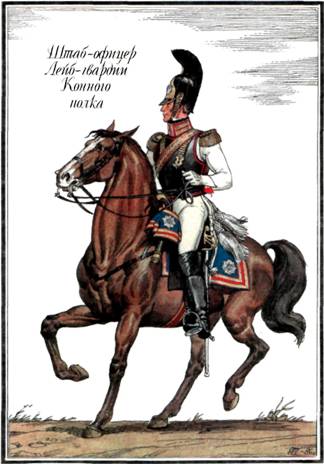 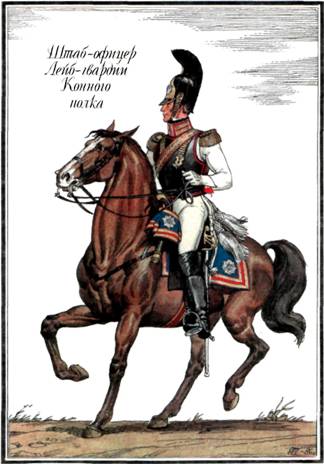 Русские кирасиры в 1812 году носили мундир (колет) из белой кирзы (род плотного сукна). При парадной форме надевали лосиные штаны и ботфорты, в походе — серые рейтузы, подшитые черными кожаными леями. У нижних чинов на колете по шву проймы шла выпушка приборного (полкового) цвета. Кирасы были черные, с красным кантом, чешуя застежек у нижних чинов черная, у офицеров вызолоченная. Каски кожаные, черные, с медным налобником.
РЯДОВОЙ ГЛУХОВСКОГО КИРАСИРСКОГО ПОЛКА
Глуховский кирасирский полк был сформирован в 1796 году из одноименного карабинерного полка. В Отечественную войну 1812 года 4 действующих эскадрона полка состояли во 2-й Западной армии во 2-й кирасирской дивизии генерал-майора И. М. Дуки, запасной эскадрон — в резервном корпусе генерал-лейтенанта Ф. В. Сакена. Командовал полком полковник С. И. Толбузин 1-й.
Каждый кирасир был вооружен палашом, двумя пистолетами образца 1809 года, кавалерийским ружьем образца 1809 года без штыка (калибр 17, 7 мм, дальность стрельбы 250 шагов). 16 человек в эскадроне имели кавалерийские штуцера образца 1803 года (калибр 16, 5 мм).
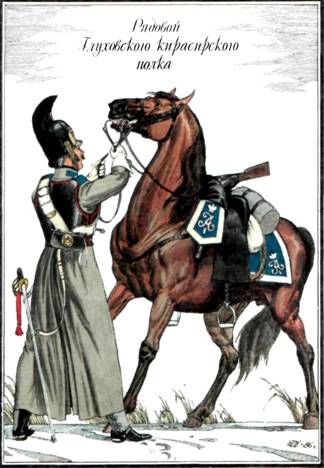 Кавалергардский полк был сформирован в 1800 году. В Отечественную войну 4 действующих эскадрона полка состояли в 1 — й З а п а д н о й армии в 1 — й кирасирской дивизии генерал-майора Н. И. Депрерадовича, запасной эскадрон — в сводно-кирасирском полку в корпусе генерал-лейтенанта П. X. Витгенштейна. У кавалергардов (при общей кирасирской форме) воротник и обшлага мундира были красные, с гвардейскими петлицами, для нижних чинов из желтой тесьмы, для офицеров — из серебряной нити. Приборный металл белый. Чепраки и чушки красные, с черной каймой, обложенной у нижних чинов желтой тесьмой, у офицеров серебряным галуном. Литаврщик, как и штаб-трубач в гвардейских полках, имел унтер-офицерские отличия и каску с красной щетиной. Колет был расшит желтой в красную клетку тесьмой
ЛИТАВРЩИК КАВАЛЕРГАРДСКОГО ПОЛКА
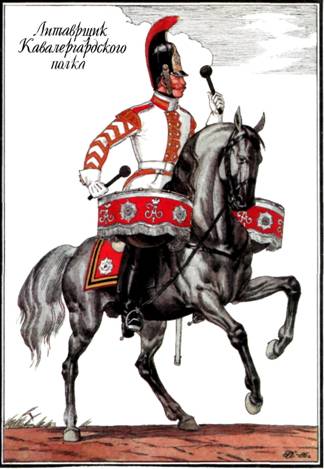 РЯДОВОЙ ЛЕЙБ-ГВАРДИИ ДРАГУНСКОГО ПОЛКА
Лейб-гвардии Драгунский полк был сформирован в 1809 году «по образцу драгунов наполеоновской гвардии». В Отечественную войну 4 действующих эскадрона полка находились в 1 — й Западной армии в 1 — м кавалерийском корпусе генерал-лейтенанта Ф. П. Уварова, запасной эскадрон входил в состав сводно-гвардейского кавалерийского полка в корпусе генерал-лейтенанта П. X. Витгенштейна. Командовал лейб-гвардии Драгунским полком полковник П. А. Чичерин.
Лейб-гвардии Драгунский полк имел темно-зеленый мундир с красными лацканами уланского типа. Погоны, воротник, обшлага и отвороты фалд красные. На воротнике и обшлагах гвардейские петлицы. Приборный металл желтый.
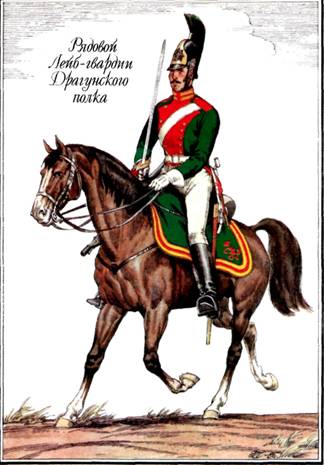 ГУСАРСКИЙ ГЕНЕРАЛ
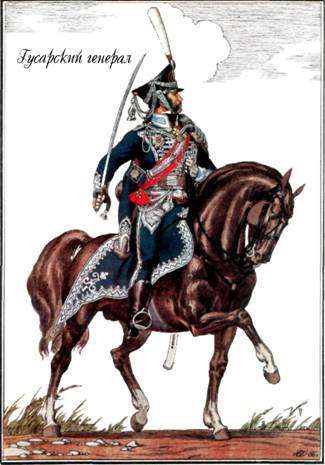 Генералы, числившиеся по кавалерии и бывшие шефами гусарских полков, носили, как правило, форму своего гусарского полка. 
Генеральская гусарская форма отличалась от офицерской более сложным и тонким шитьем. Поверх доломана одевались генеральские орденские ленты.
Лейб-гвардии Гусарский полк был сформирован в 1796 году. В Отечественную войну 4 действующих эскадрона полка состояли в 1 — й Западной армии в 1 — м кавалерийском корпусе генерал-лейтенанта Ф. П. Уварова, запасной эскадрон находился в сводно-гвардейском кавалерийском полку в корпусе генерал-лейтенанта П. X. Витгенштейна. Командовал гвардейскими гусарами полковник Н. Я. Мандрыка, а после ранения его под Витебском полк возглавил полковник князь Д. С. Абомелик. 
Русские гусары в 1812 году носили доломан (куртка, расшитая шнурами), ментик (куртка, носимая на левом плече и отделанная мехом, в армейских полках белым, в гвардейском — черным), чакчиры (в походе — серые рейтузы) и короткие сапоги с черными шерстяными кисточками. Кивер был общеармейский, но с белым султаном, с репейком и этишкетом приборного металла. Чепраки были с острыми задними углами и с зубчатой выкладкой, отделанной шнуром. На левом боку гусара висела сумка — ташка.
РЯДОВОЙ ЛЕЙБ-ГВАРДИИ ГУСАРСКОГО ПОЛКА
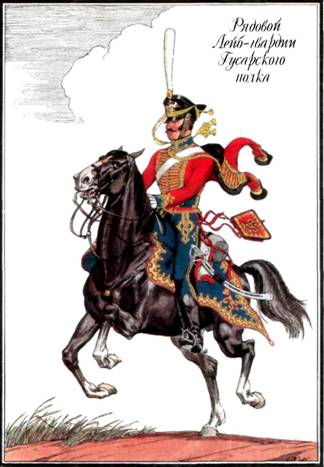 17 декабря 1812 года ряд драгунских полков был переведен в другие рода кавалерии: 2 — в кирасирские полки, 1 — в гусарский, 8 — в уланские. Кроме того, «составили новый род кавалерийских полков» — конных егерей. В конноегерский был переведен и Нежинский драгунский полк. В Отечественную войну он в составе 1-го кавалерийского корпуса генерал-лейтенанта Ф. П. Уварова сражался при Островно и под Витебском. В Бородинском бою участвовал в кавалерийском рейде корпуса Уварова на левый фланг неприятеля.
Конноегерские полки получили темно-зеленый двубортный мундир и такого же цвета рейтузы с двойными лампасами. Выпушка на лампасах и на темно-зеленом воротнике, а также погоны, отвороты фалд и остроконечные уланского типа обшлага были приборного цвета (в Нежинском полку бирюзовые). Кивер у конных егерей был гусарского типа, но со светло-зелеными этишкетом и репейком. Приборный металл во всех полках белый. Чепраки остались драгунские.
РЯДОВОЙ НЕЖИНСКОГО КОННОЕГЕРСКОГО ПОЛКА
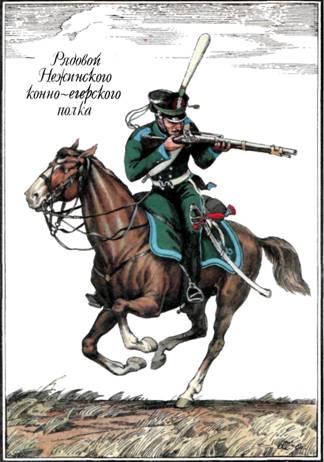 ОБЕР-ОФИЦЕР ЛЕЙБ-ГВАРДИИ УЛАНСКОГО ПОЛКА
Полк был сформирован в 1809 году. В Отечественную войну 1812 года 4 действующих эскадрона гвардейских уланов находились в 1 — й Западной армии в 1 — м кавалерийском корпусе генерал-лейтенанта Ф. П. Уварова, запасной эскадрон входил в состав сводно-гвардейского полка в корпусе генерал-лейтенанта П. X. Витгенштейна. Командовал лейб-гвардии Уланским полком генерал-майор А. С. Чаликов. 
Русские уланы в 1812 году носили темно-синий мундир: лацканы, обшлага и выпушки по швам спины приборного цвета; гарусные (шерстяные) эполеты приборного металла; рейтузы темно-синие, с двурядными лампасами; шапка с четырехугольным верхом и белым султаном.
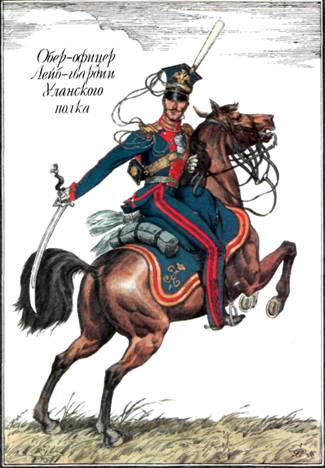 КАВАЛЕРИЙСКИЙ ГЕНЕРАЛ
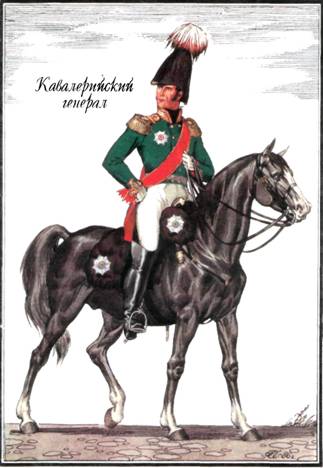 Кавалерийские генералы носили общегенеральский мундир. Плюмаж на шляпе белый, с черными и оранжевыми перьями. Генералам, состоявшим в тяжелой кавалерии, полагались шпаги, в легкой — сабли.
СТАРШИЙ АДЪЮТАНТ
Адъютанты русской армии — офицеры, состоящие при командире для выполнения служебных поручений или несущие штабные обязанности, — в начале XIX века подразделялись на батальонных, полковых, старших, или генеральских. Отличительной деталью старших, или генеральских адъютантов был витой полуэполет на правом плече, переходящий в аксельбант. Полуэполет и аксельбант изготавливались из шнуров золотой или серебряной нити, в зависимости от приборного металла полка, где адъютант числился. Аксельбант являлся необходимой принадлежностью адъютантов не только как элемент отличия, но и как подручный инструмент для записей, ибо в его наконечники были вставлены свинцовые карандаши.
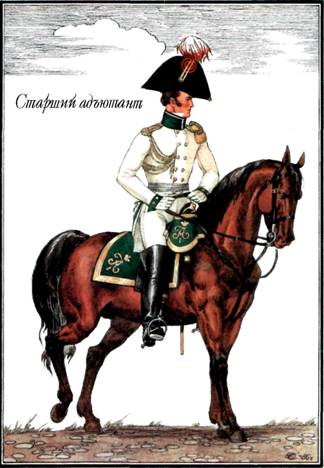 Вне строя кирасирские и гусарские офицеры помимо общеармейских сюртуков носили вицмундир, являвшийся парадно-выходной формой. Кирасирские офицеры имели белый, пехотного покроя вицмундир с воротником и обшлагами, как на колете. У гусар вицмундир был темно-зеленый, а воротник и обшлага — такие же, как на доломане. К вицмундиру гусары надевали темно-зеленые, без расшивки чакчиры с короткими сапогами-ботиками.
В Кавалергардском и лейб-гвардии Конном полках вицмундир был красный. В лейб-гвардии Конном полку воротник и обшлага темно-синие, с золотыми петлицами, а в Кавалергардском — черного бархата, с серебряными петлицами; причем петлицы были вышиты еще на рукавах и фалдах. Помимо красного в этих полках существовал второй вицмундир — темно-зеленого цвета: в Кавалергардском полку — с черными воротником и обшлагами и серебряными петлицами, в лейб-гвардии Конном воротник и обшлага были темно-зеленые, с красными выпушками и золотыми петлицами.
КАВАЛЕРИЙСКИЕ ОФИЦЕРЫ В ВИЦМУНДИРАХ
Кавалергардского, лейб-кирасирского Ее Величества и Павлоградского гусарского полков)
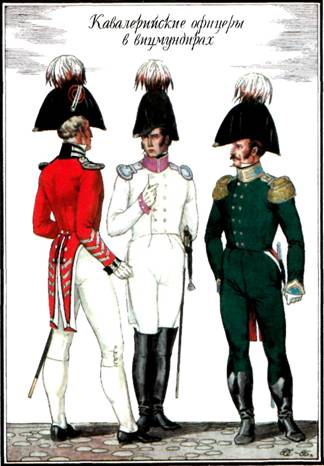 ВСАДНИК ДВОРЯНСКОГО ЭСКАДРОНА
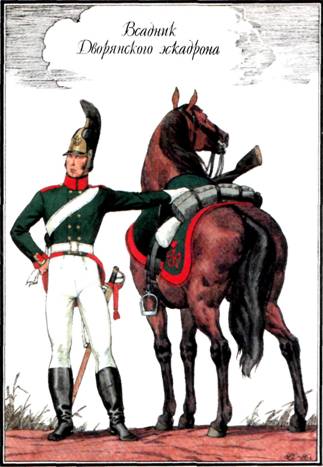 Офицерские кадры в России начала XIX века пополнялись преимущественно выпускниками кадетских корпусов. Но дать армии достаточное количество офицеров эти корпуса не могли, тем более что постоянные войны, в которых участвовала в то время Россия, вели к большой убыли офицерского состава.
Всадники Дворянского эскадрона при общей драгунской форме имели красные погоны, отвороты фалд, обшлага и обшлажные клапаны, обкладку и императорские вензеля на чепраках. По воротнику и обшлажным клапанам шла темно-зеленая выпушка. Приборный металл был желтый.
ФЕЙЕРВЕРКЕР ГВАРДЕЙСКОЙ КОННОЙ АРТИЛЛЕРИИ
Гвардейская конная артиллерия в 1812 году состояла из двух конных батарей. В каждой из них было по 4 четвертьпудовых «единорога» и по 4 шестифунтовых пушки. Конные батареи были приданы 1 — й кирасирской дивизии. Командовал ими полковник П. А. Козен. Гвардейская конная артиллерия вводилась в дело лишь в решающие минуты сражения. 
Гвардейские конные артиллеристы носили темно-зеленый мундир с красными погонами и лампасами на рейтузах. Воротник, обшлага, отвороты фалд — черные, с красной выпушкой. На воротнике и обшлагах желтые гвардейские петлицы. Кивер, как в гвардейской пешей артиллерии, но с белым султаном.
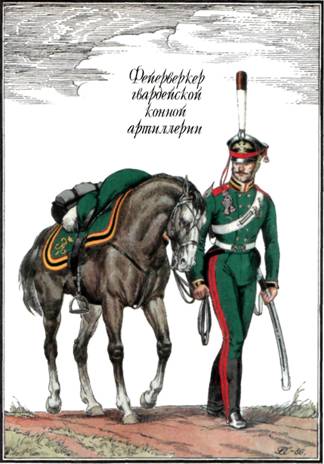 КАНОНИР АРМЕЙСКОЙ КОННОЙ АРТИЛЛЕРИИ
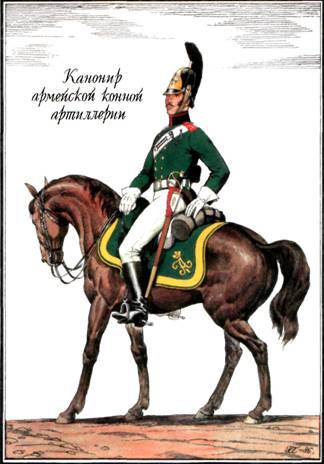 В 1812 году в русской армии состояло 22 роты конной артиллерии. В каждой роте было по 12 орудий: 6 шестифунтовых пушек и 6 — четвертьпудовых «единорогов» с прицельной дальностью стрельбы 800 — 900 м.
Армейские конные артиллеристы носили общедрагунскую форму. Воротник, обшлага, отвороты фалд были черные, с красной выпушкой. Погоны красные, с номером роты. Обкладка чепраков желтая. Вооружены артиллеристы были пистолетами и укороченными палашами драгунского типа.
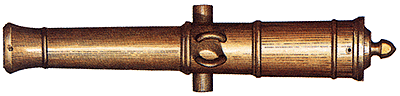